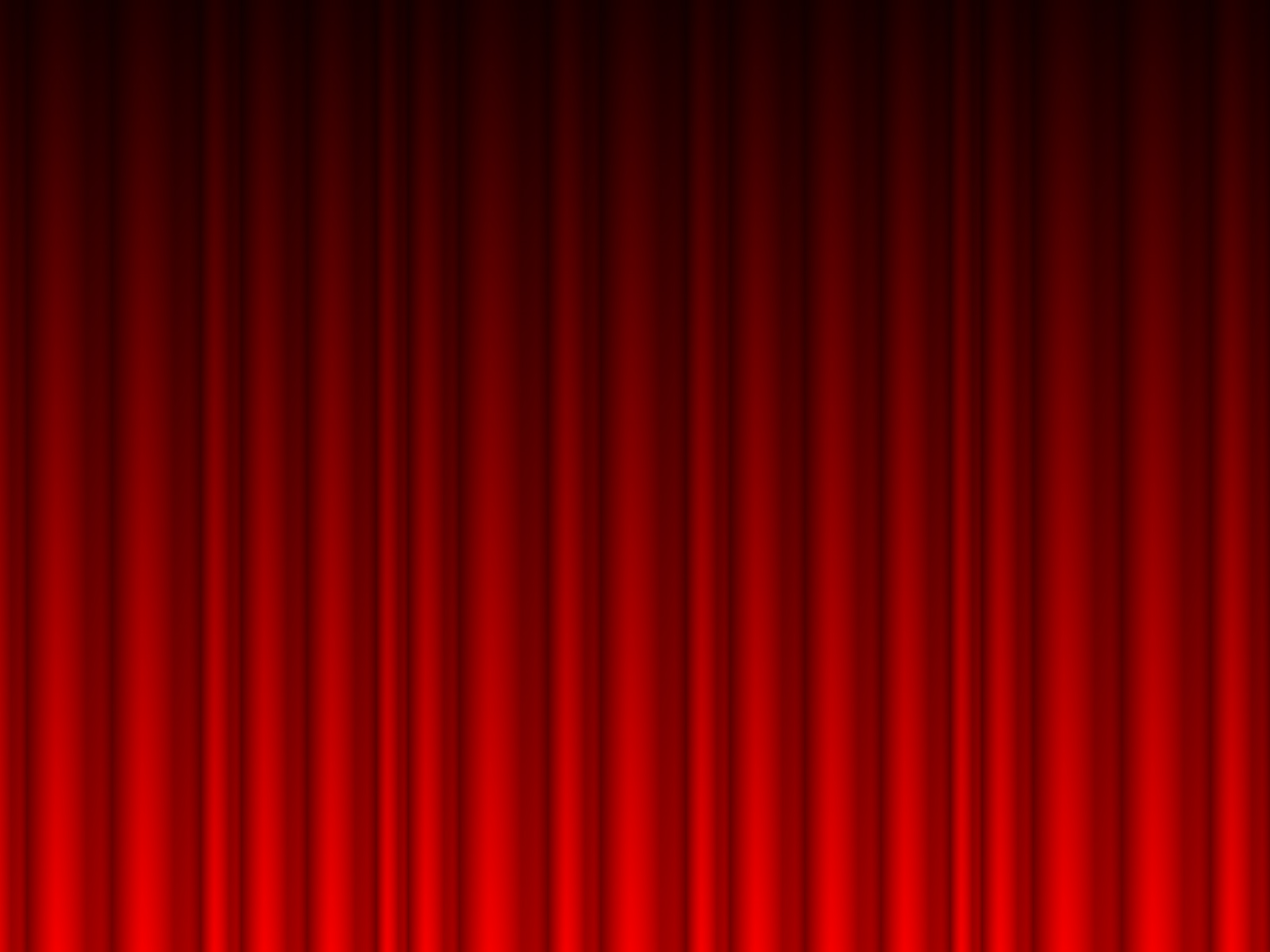 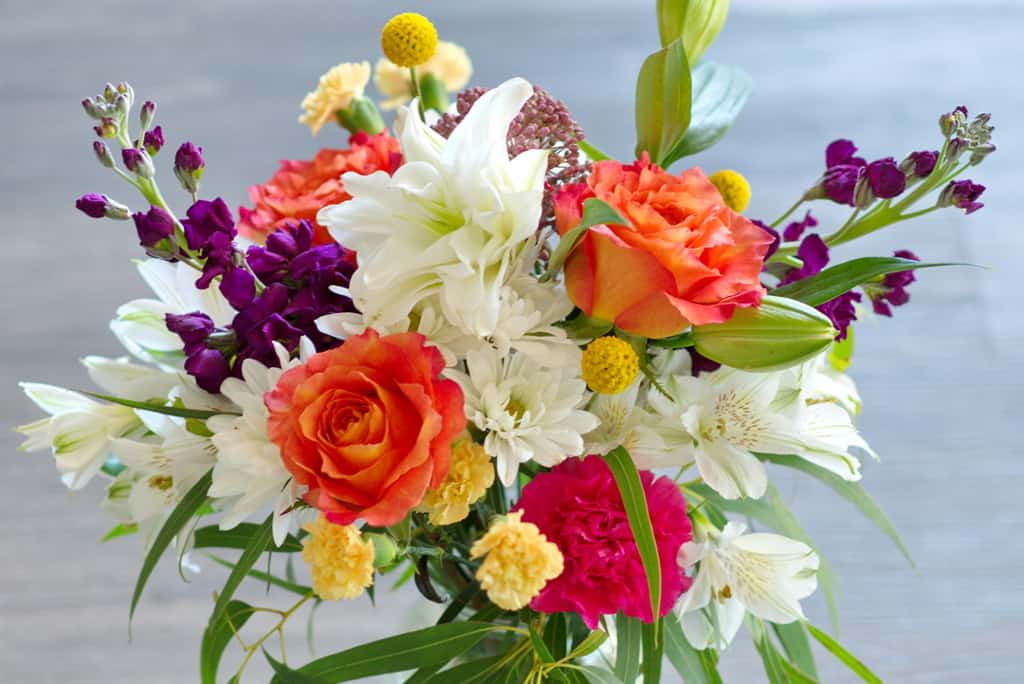 আজকের পাঠে সবাইকে স্বাগতম
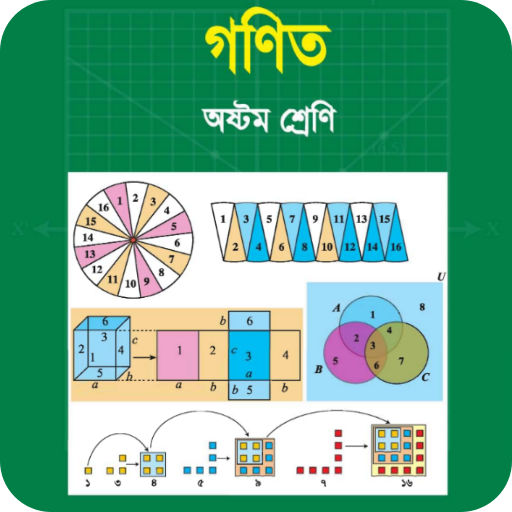 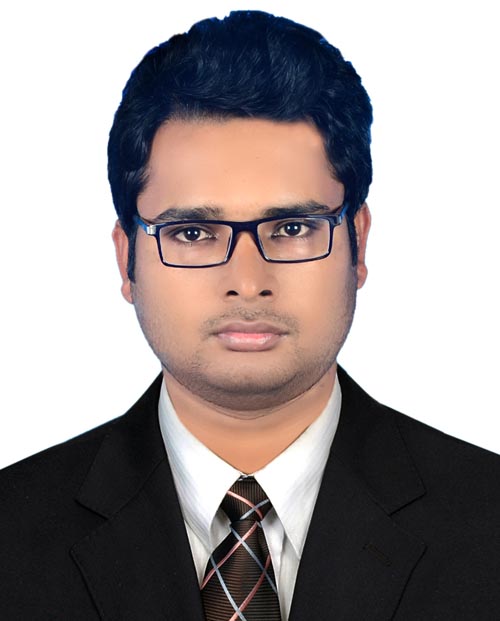 সঞ্জিত চন্দ্র দাস 
সহকারি শিক্ষক (গণিত )
হোমনা আদর্শ উচ্চ বিদ্যালয়
হোমনা , কুমিল্লা
মোবাইল : ০১৮৮৪১২৪২৮২
ই-মেইল : sangeetdas1987@gmail.com
শ্রেণি :  ৮ম
বিষয় : গণিত 
অধ্যায় : ১১ 
পিরিয়ড : ২য় 
সময় :  ৫০ মিনিট 
তারিখ : 2৫/১২/২০২০
লক্ষ করি :
কি দেখতে পাচ্ছো ?
উ:  গণসংখ্যা নিবেশন সারণি
শিখনফল
এই পাঠ শেষে শিক্ষার্থীরা……
ক্রমযোজিত গণসংখ্যা নির্নয করতে পারবে ।
সারণি হতে গড় নির্নয় করতে পারবে ।
আয়তলেখ অঙ্কন করতে পারবে ।
নিচে একটি সারনি দেওয়া হলো :
৩০-৩৯
শ্রেণিব্যাপ্তি
৬০-৬৯
৭০-৭৯
৫০-৫৯
৪০-৪৯
৬
১২
গণসংখ্যা
৮
১৪
১০
উপরের সারণির ..
১. ক্রমযোজিত গণসংখ্যা নির্নয় করব ।
২. গড় নির্নয় করব ।
৩.আয়তলেখ অঙ্কণ করব ।
ক্রমযোজিত গণসংখ্যা নির্নেয়ের সারণি :
শ্রেণিব্যাপ্তি
গণসংখ্যা
ক্রমযোজিত গণসংখ্যা
৩০-৩৯
৮
৮
(৮+৬)বা ১৪
৬
৪০-৪৯
(১৪+১৪)বা ২৮
১৪
৫০-৫৯
১০
৬০-৬৯
(২৮+১০)বা ৩৮
(৩৮+১২)বা ৫০
১২
৭০-৭৯
গড় নির্নেয়ের সারণি :
শ্রেনিব্যাপ্তি
৩০-৩৯
৩৪.৫
২৭৬
৮
৪০-৪৯
৬
৪৪.৫
২৬৭
৫০-৫৯
১৪
৫৪.৫
৭৬৩
৬৪৫
১০
৬০-৬৯
৬৪.৫
১২
৮৯৪
৭৪.৫
৭০-৭৯
n = ৫০
মোট
=৫৬.৯
নির্নেয় গড় = ৫৬.৯ ।
আয়তলেখ অঙ্কনের সারণি :
গনসংখ্যা
অবিচ্ছিন্ন শ্রেণিসীমা
শ্রেণিব্যাপ্তি
২৯.৫ - ৩৯.৫
৩০ - ৩৯
৮
৩৯.৫ - ৪৯.৫
৬
৪০ - ৪৯
৫০ - ৫৯
১৪
৪৯.৫ - ৫৯.৫
৫৯.৫ - ৬৯.৫
১০
৬০ - ৬৯
৭০ - ৭৯
৬৯.৫ - ৭৯.৫
১২
Y
25
20
গণসংখ্যা
15
10
5
২৯.৫
৩৯.5
৫৯.5
O
৪৯.৫
৭৯.5
6৯.৫0
X
অবিচ্ছিন্ন শ্রেণি
ছক কাগজের  XOX  হলো   X	 অক্ষ এবং YOY	হলো 	Y অক্ষ।
X বরাবর অবিচ্ছিন্ন শ্রেণিসীমা এবং  Y বরাবর গণসংখ্যা নিয়ে আয়তলেখ অঙ্কন করা হয়েছে ।
X বরাবর ১ ঘর = ১ একক এবং		
Y বরাবর ১ ঘর = ১ একক ধরা  হয়েছে ।
একক কাজ
৪০-৪৪
শ্রেণিব্যাপ্তি
৫৫-৫৯
৬০-৬৪
৫০-৫৪
৪৫-৪৯
৫
গণসংখ্যা
৭
২০
১০
৮
ক্রমযোজিত  গণসংখ্যা নিবেশন সারণি তৈরি কর ।
মূল্যায়ন
১.গড় নির্নেয়ের সূত্রটি বল ।
২.বিচ্ছিন্ন চলক ও অবিচ্ছিন্ন চলক কাকে  ।
৩.আয়তলেখ অঙ্কন করতে কি কি মান লাগে  ।
বাড়ির কাজ
৪০-৪৪
শ্রেণিব্যাপ্তি
৫৫-৫৯
৬০-৬৪
৫০-৫৪
৪৫-৪৯
৫
গণসংখ্যা
৭
২০
১০
৮
উপরে বর্ণিত প্রদত্ত উপত্তের
১. গড়  নির্নয় কর ।
২. আয়তলেখ অঙ্কন কর ।
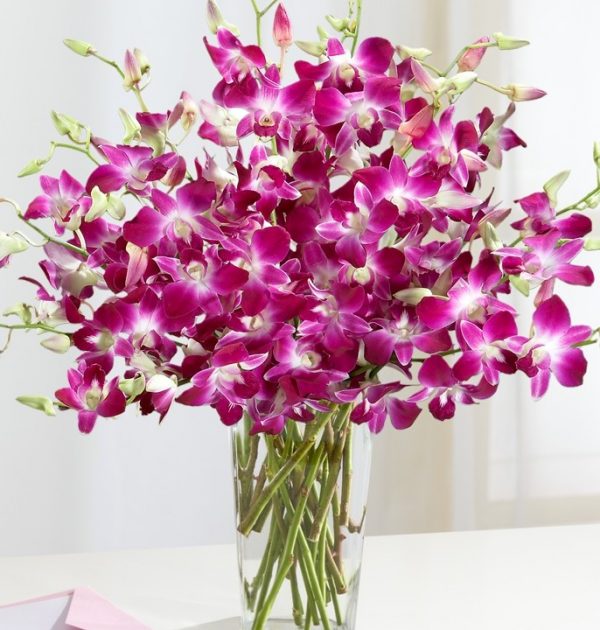 ধন্যবাদ